QCD Vacuum
Ying Chen
Institute of High Energy Physics, CAS
1
Contents
Strong interaction vacuum prior to QCD——SSB of  chiral symmetry
Arguments on non-trivial QCD vacuum
            OPE  to condensates
Models for QCD vacuum
            Savvidy vacuum, instabilities and structure
            Dual superconducting model
            String model
            Bag model
            Instanton ensemble
            Abelian projection, center vortex picture
QCD vacuum from lattice QCD
2
SSB of chiral symmetry
3
GMOR relation:
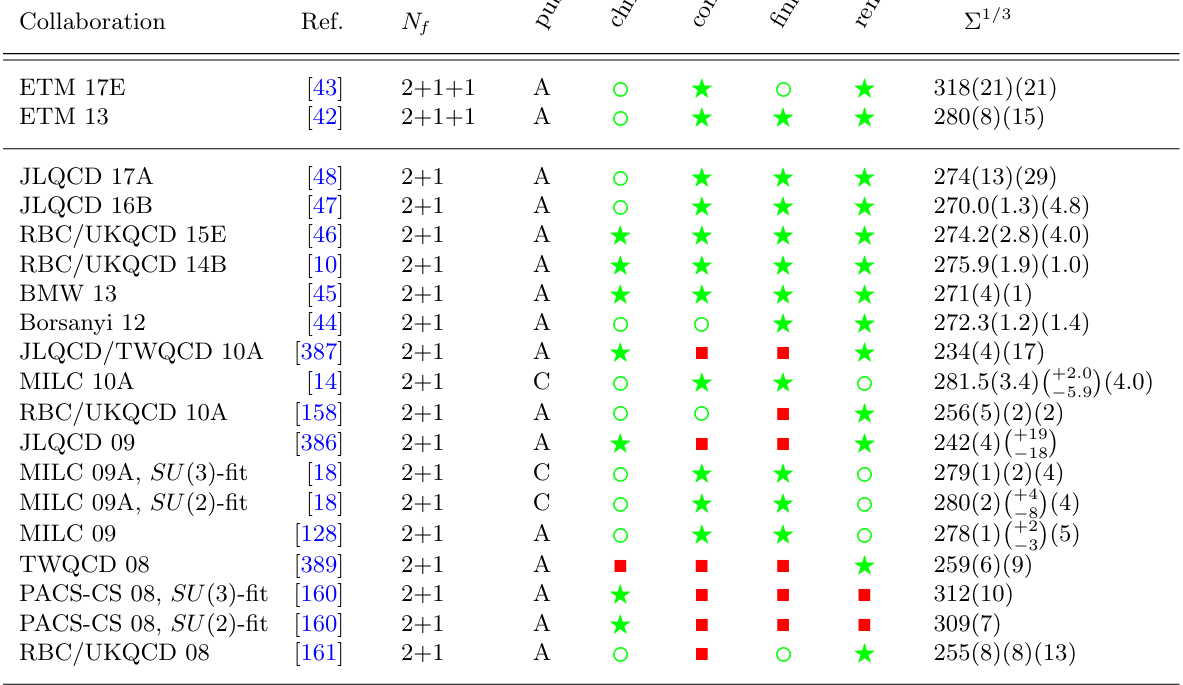 FLAG 2019
4
Gluon condensate
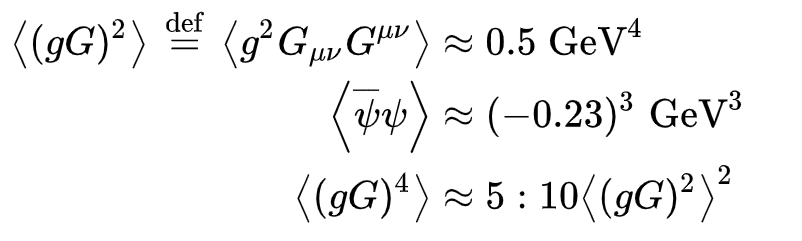 5
Models for QCD vacuum
6
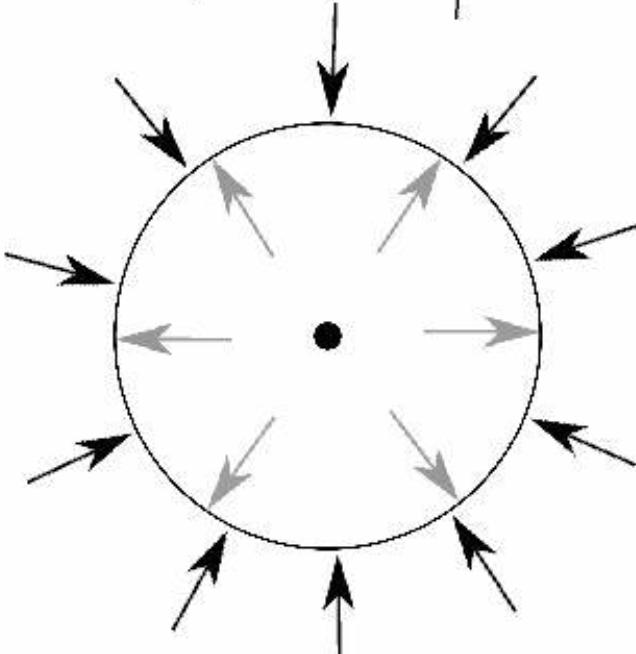 Quarks are forced inside a given spatial region (a bag) by a fixed 
     external pressure.
 Outside the bag is the real QCD vacuum
The bag pressure comes from the difference of the energy density 
     between the QCD vacuum and the perturbative vacuum.
7
The dual superconducting model
Type-II superconductor: E-charges condense into Cooper pairs, such that magnetic flux is squeezed into tubes.
QCD vacuum as the dual: CM monopoles condense into dual Cooper pairs, causing CE flux to be squeezed into tubes. 
‘t Hooft and Mandelstam: Abelian projection of NA gauge theory contains magnetic monopoles.
Abrikosov-Nielsen-Olesen vortices may vibrate wildly or be knotted.
8
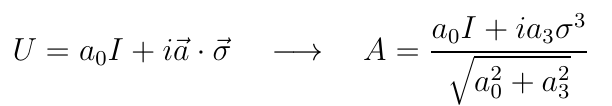 SU(2) Gauge link:
Maximal Abelian gauge fixing:  one maximizes the functional
Center projection:  one maximizes the functional
9
QCD vacuum from lattice QCD
1. Topological charge and instantons
https://youtu.be/WZgZI5vymiM
Gauge action in Euclidean space
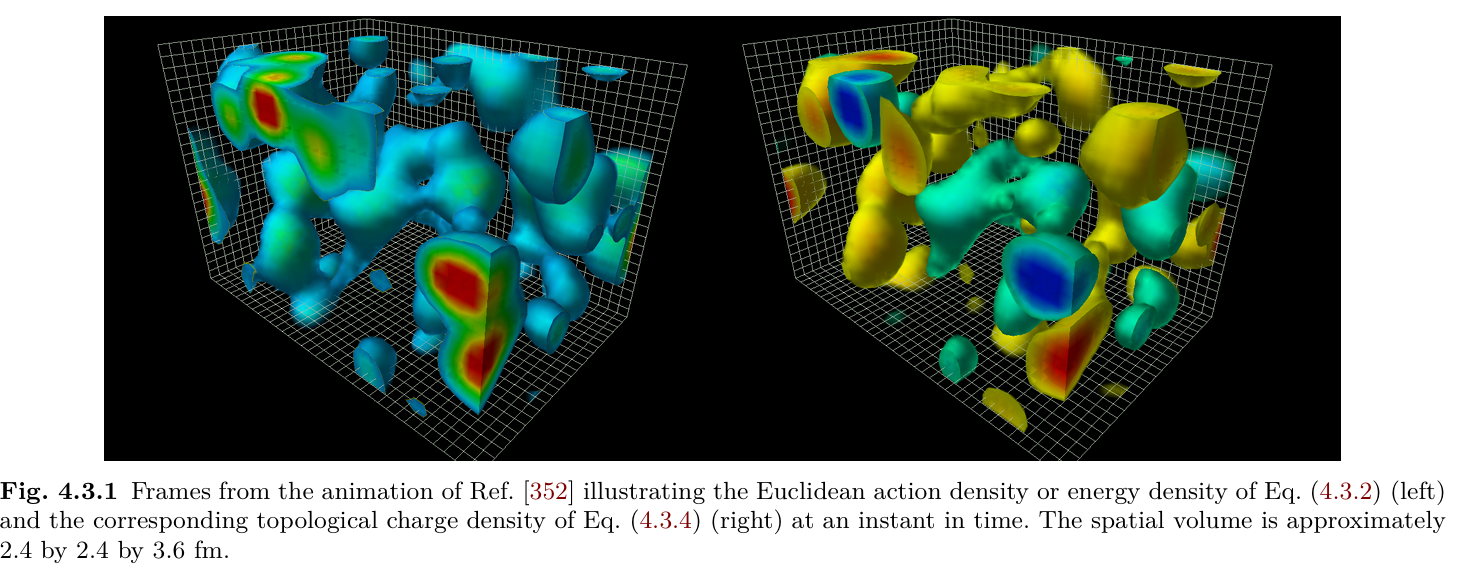 Minimum condition：
10
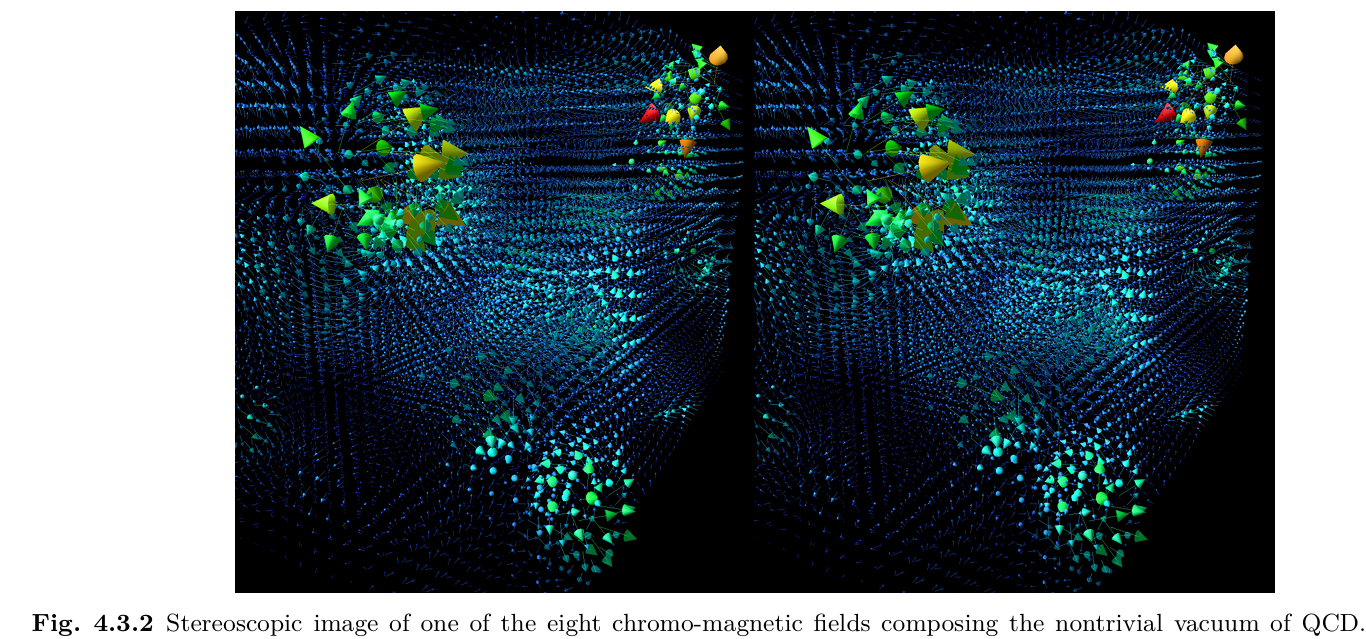 11
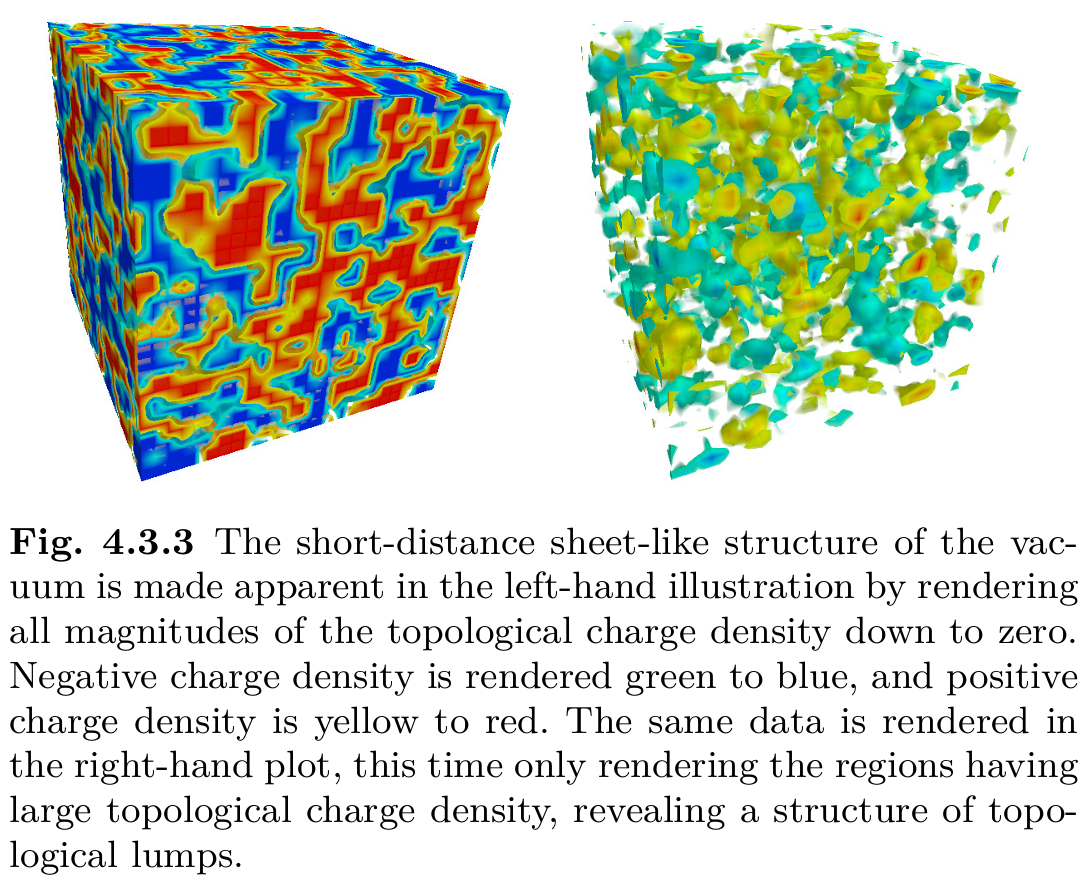 12
2. Center clusters
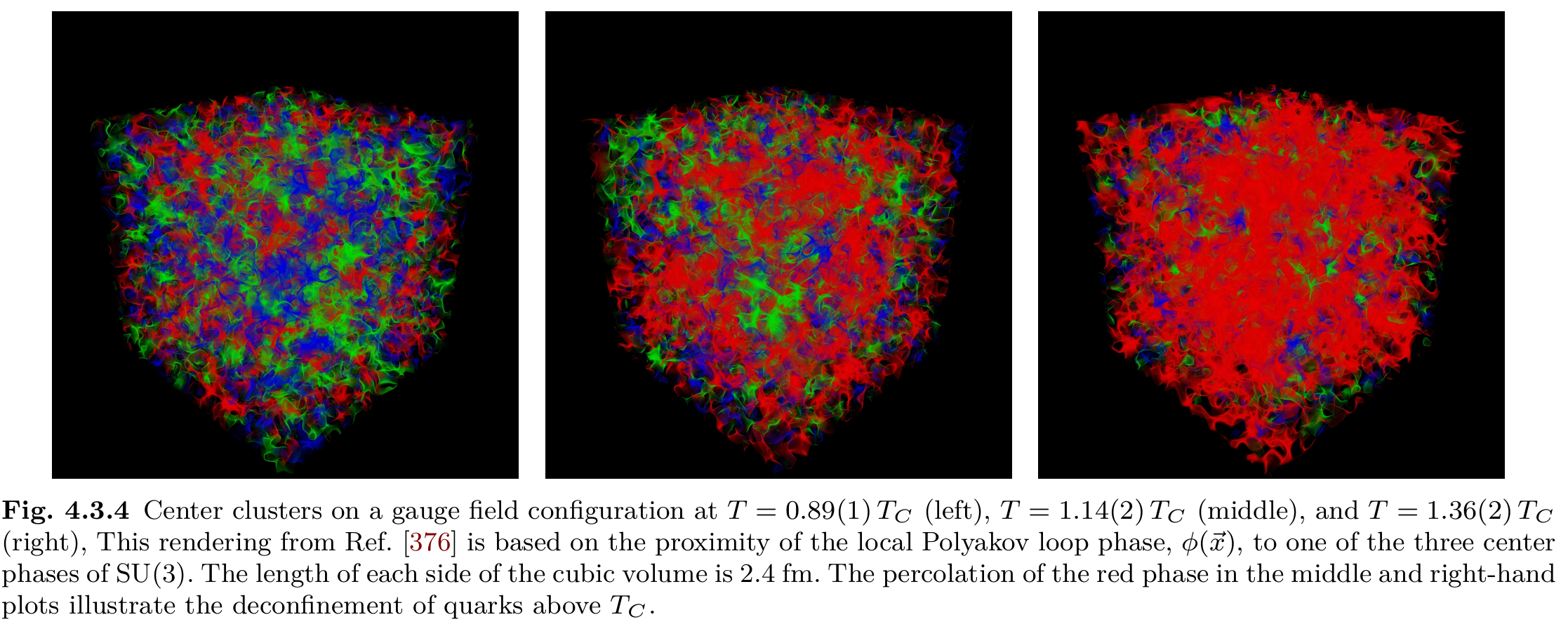 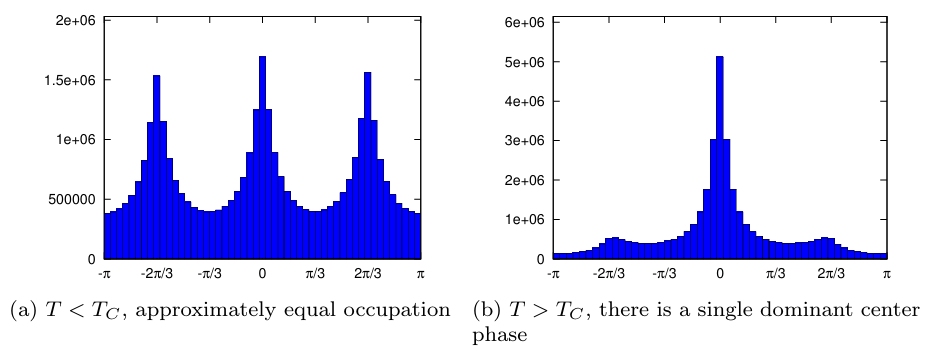 13
3. Flux tubes and static potential
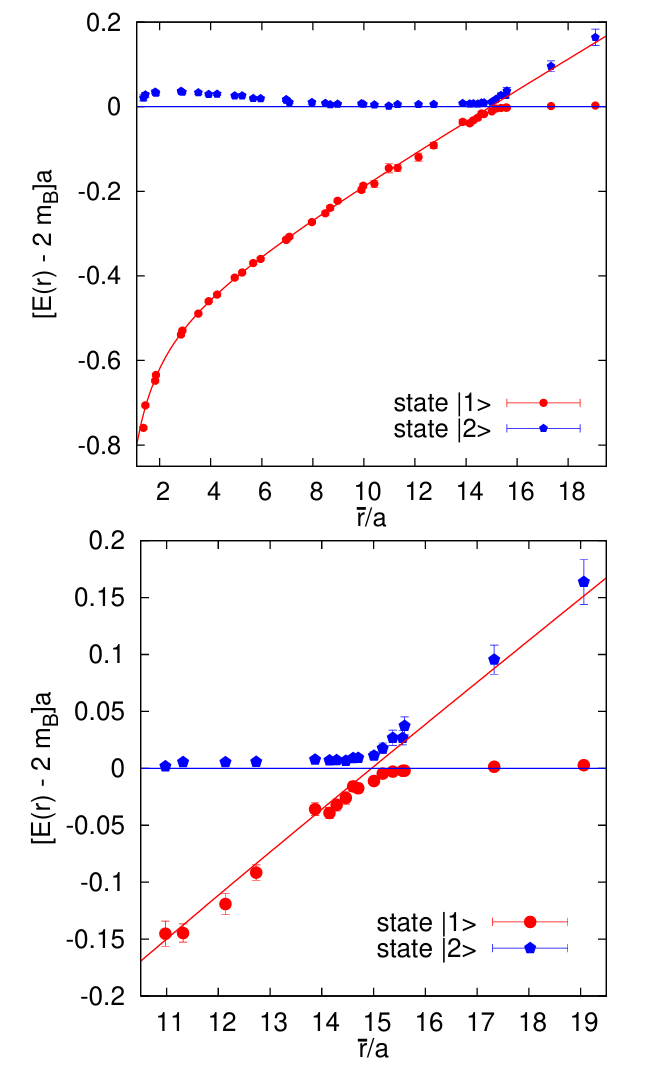 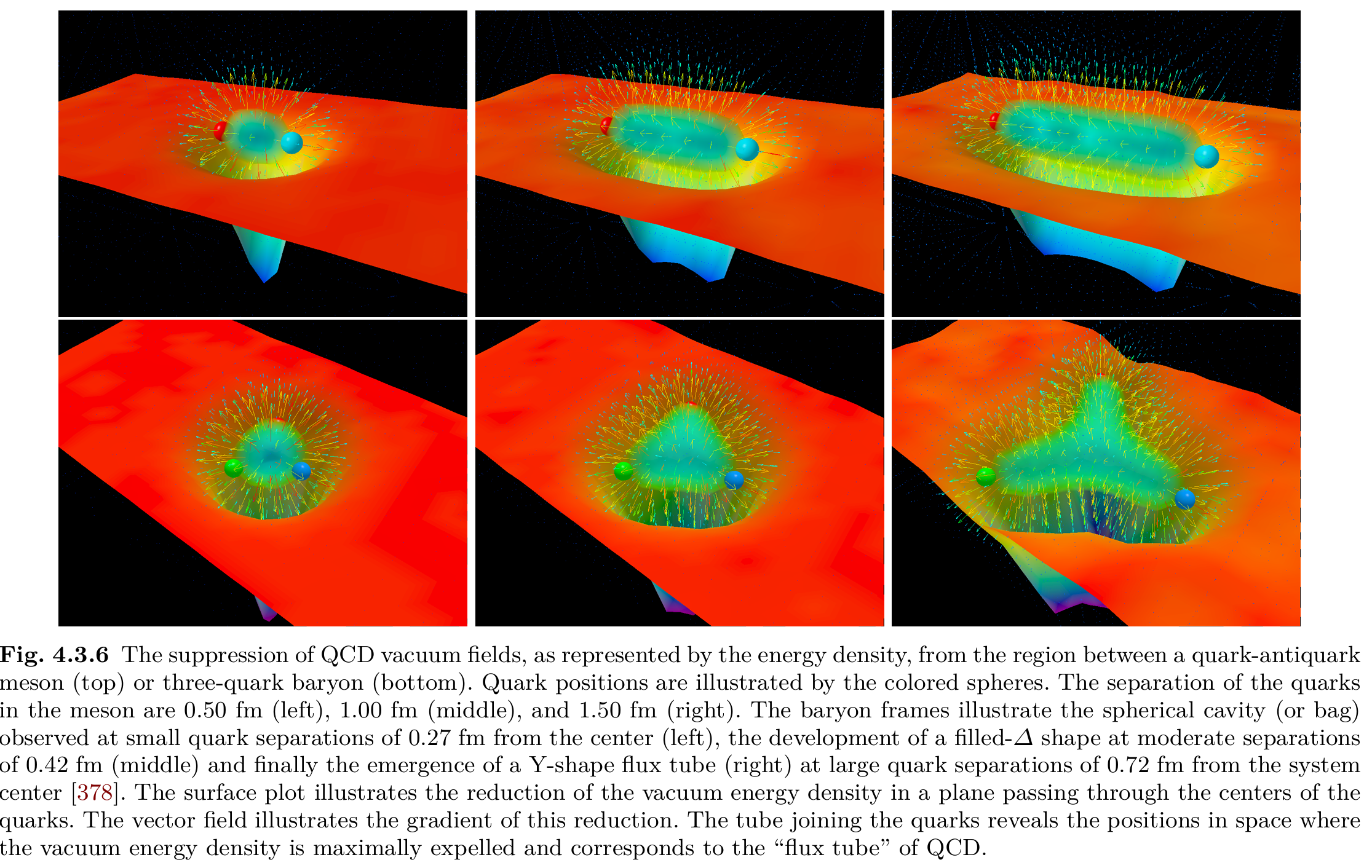 14
15
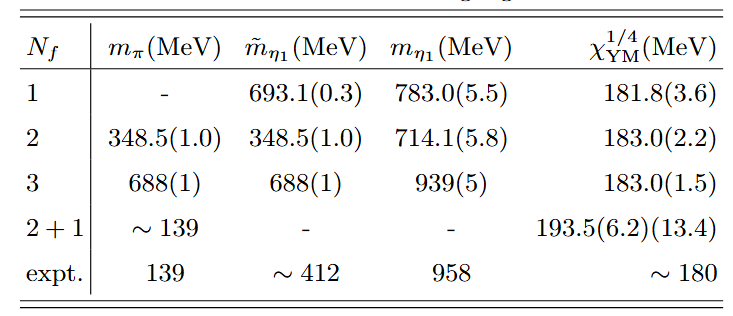 16
Summary
QCD vacuum is very complicated.
 No definite solutions till now!
Thank you for your attention!
17
18
E. Witten, Nucl. Phys. B 156 (1979) 269-283
19
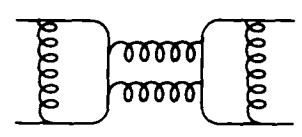 20
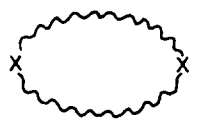 21
22
23